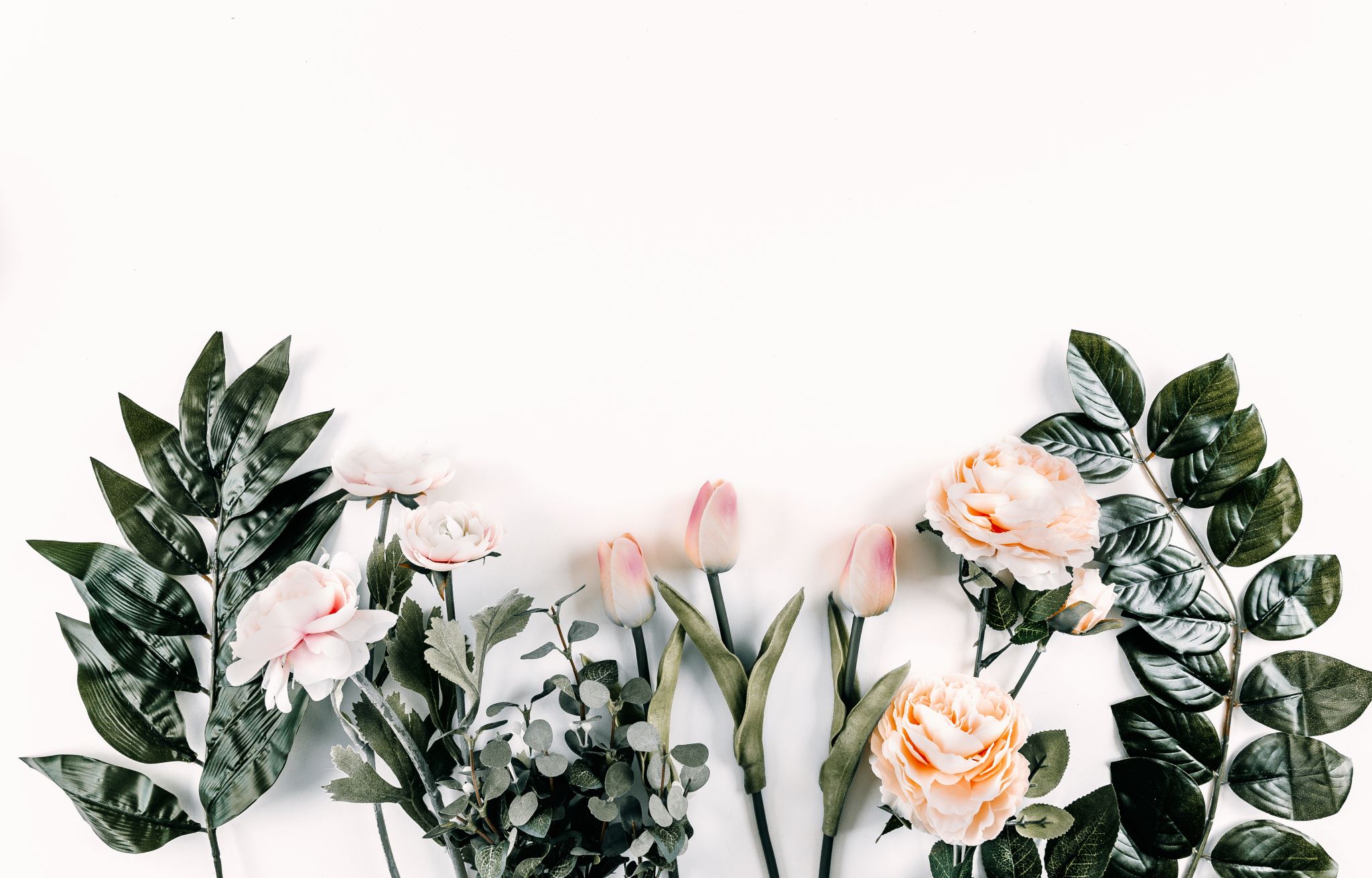 SISTEMATIKA PENULISAN
Sistematika Penulisan Seminar Masalah DKV
PENDAHULUAN
Permasalahan disini maka menjadi 2 (dua) hal
Langkah Menyusun LBM
Isi LBM
Contoh
Contoh
PERANCANGAN KOMUNIKASI VISUAL INFOGRAFIS INTERAKTIF LINI MASA PROKLAMASI UNTUK MUSEUM PERUMUSAN NASKAH PROKLAMASI SEBAGAI MEDIA EDUKASI BAGI GENERASI MUDA
Perancangan Identitas Visual Dan Aplikasinya Pada Media Promosi Usaha Kerajinan Dan Aksesori Tali Sepatu Greenapple Kebumen
Contoh
Rumusan Masalah
Contoh Rumusan Masalah
Pernyataan……………….
……………Strategi Kreatif pada kampanye A terletak pada aspek visual yang diterapkan pada media-media kampanye yang dipilih.
 
 
Pertanyaan………………..
 
……………Bagaimanakah aspek visual yang diterapkan dapat menjadi strategi kreatif pada desain kampanye A ?
Unsur Masalah
Contoh Rumusan Masalah
Dimana letak positioning produk jika diamati secara desain brand identity dari logo makanan cepat saji sejenis ayam geprek di Jakarta tahun 2021 ?
 
2.  Bagaimana strategi desain yang diterapkan pada unsur visual sehingga brand identity tersebut dapat menarik dan mudah diingat oleh target konsumen ?
Judul Penelitian
Tujuan Perancangan
Contoh Tujuan Penelitian
Mengidentifikasi  potensi  Kabupaten  Bangka  yang  dapat  menjadi  peluang dalam membangun visual city branding. 

Menganalisis  strategi  visual  dalam  meningkatkan  city  branding  Kabupaten Bangka.
Manfaat Perancangan
Contoh Manfaat Perancangan
Contoh: Perancangan Kampanye Sosial untuk meningkatkan Pengetahuan Mental Pada remaja